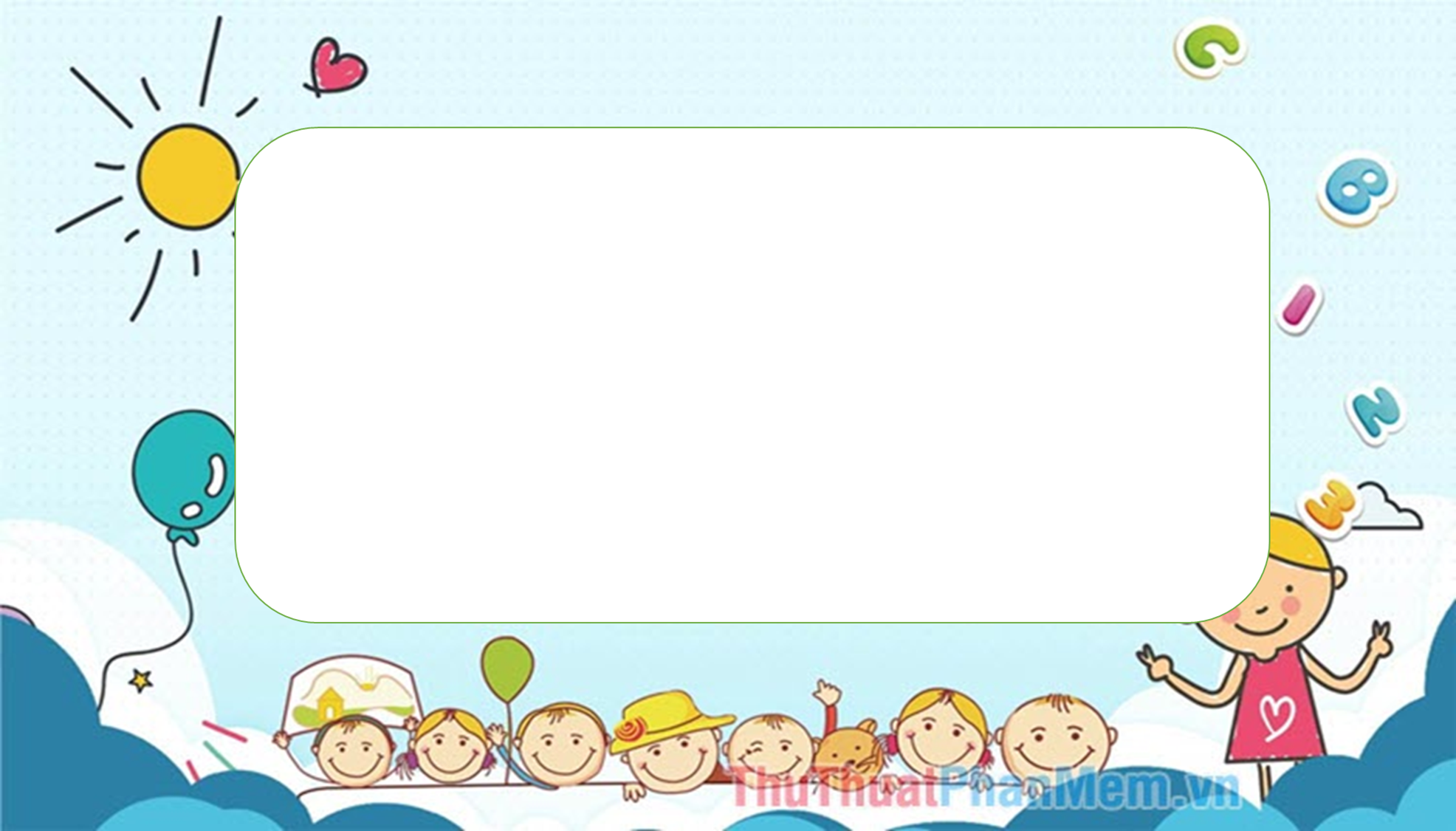 KHỞI ĐỘNG
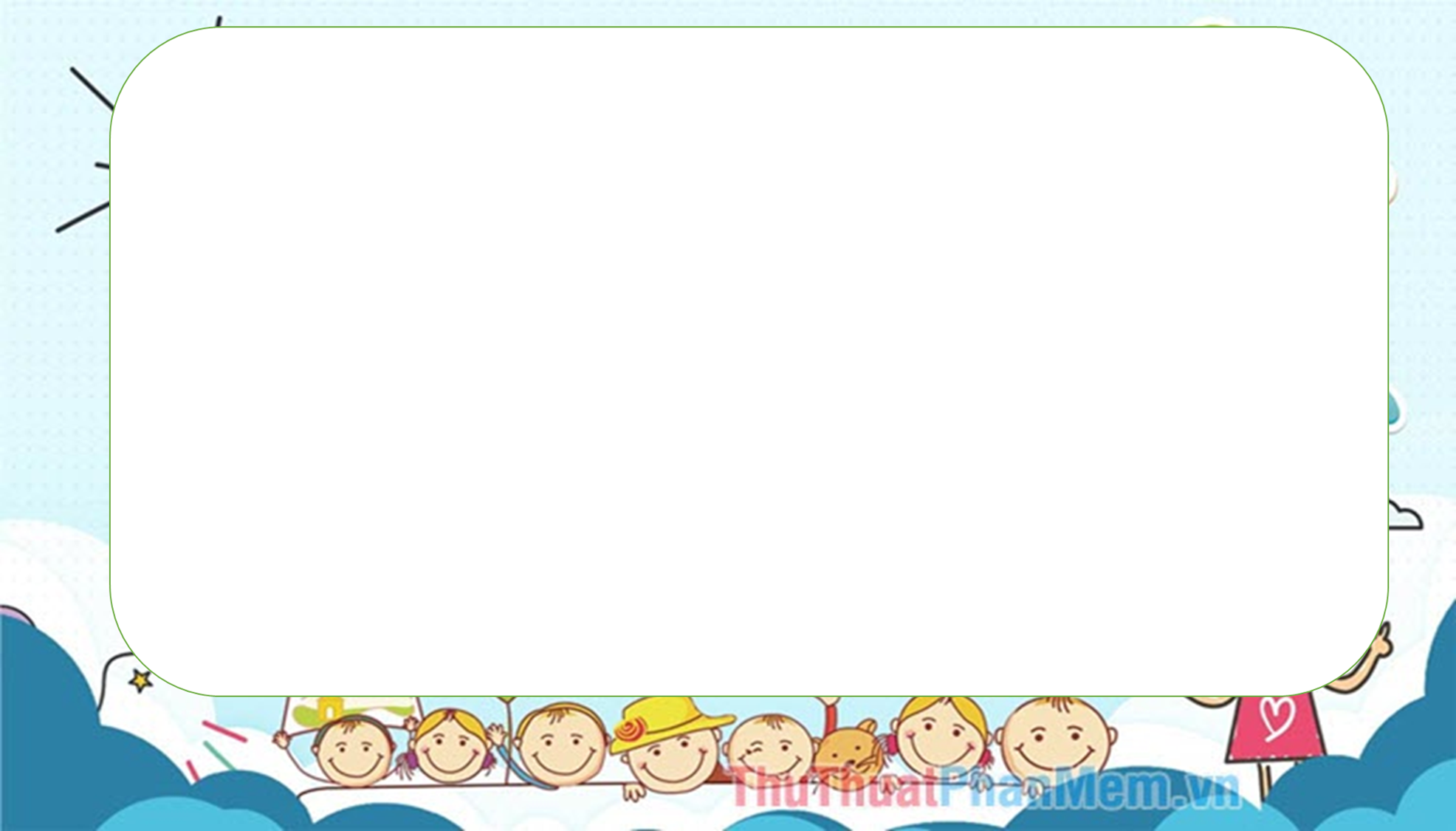 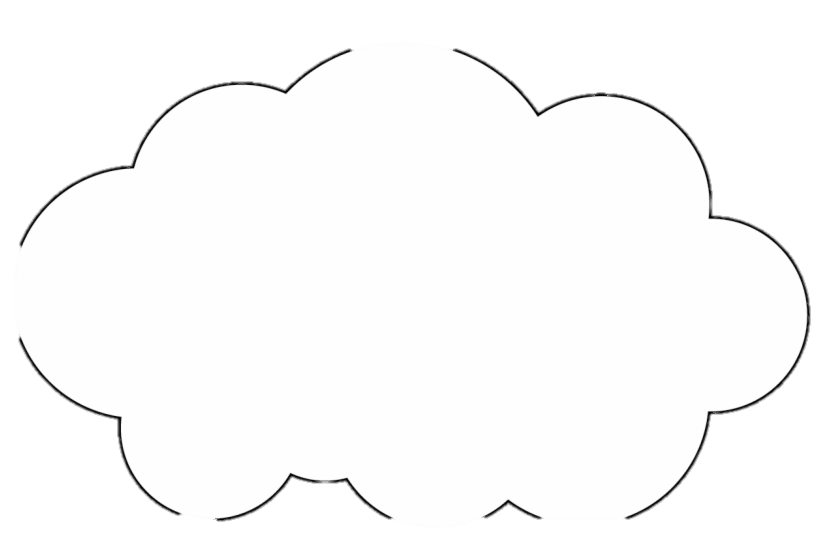 Góc chia sẻ
Các em đã từng học hay được đọc những văn bản nào viết về đề tài trẻ em chưa? Hãy kể tên?
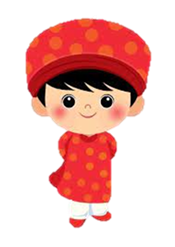 [Speaker Notes: Nguyễn Nhâm 0981.713.891- 0366.698.459]
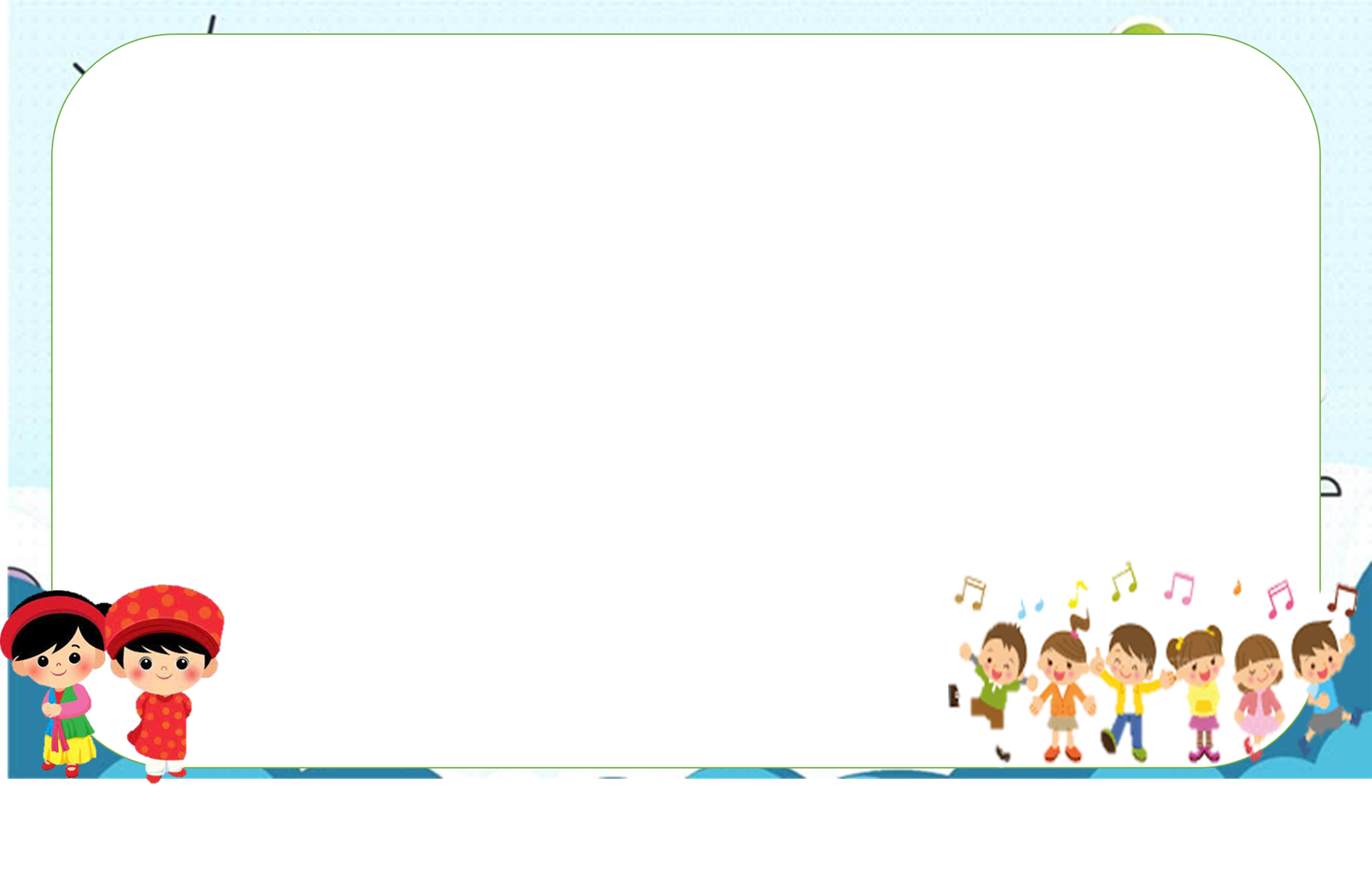 Tiết:…
TỐT-TÔ-CHAN BÊN CỬA SỔ: KHI TRẺ CON LỚN LÊN TRONG TÌNH THƯƠNG
Phạm Ngọ
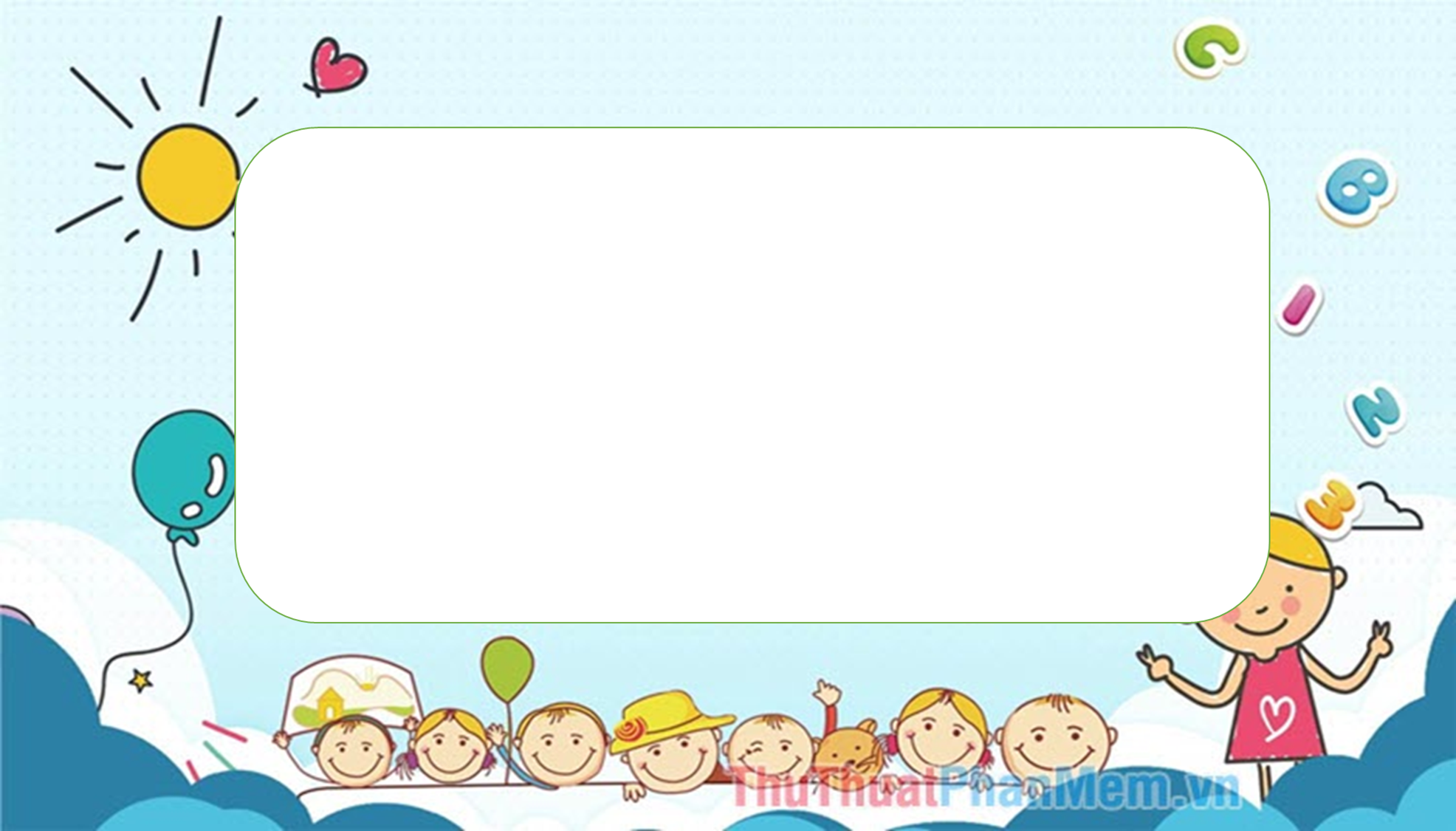 HÌNH THÀNH KIẾN THỨC
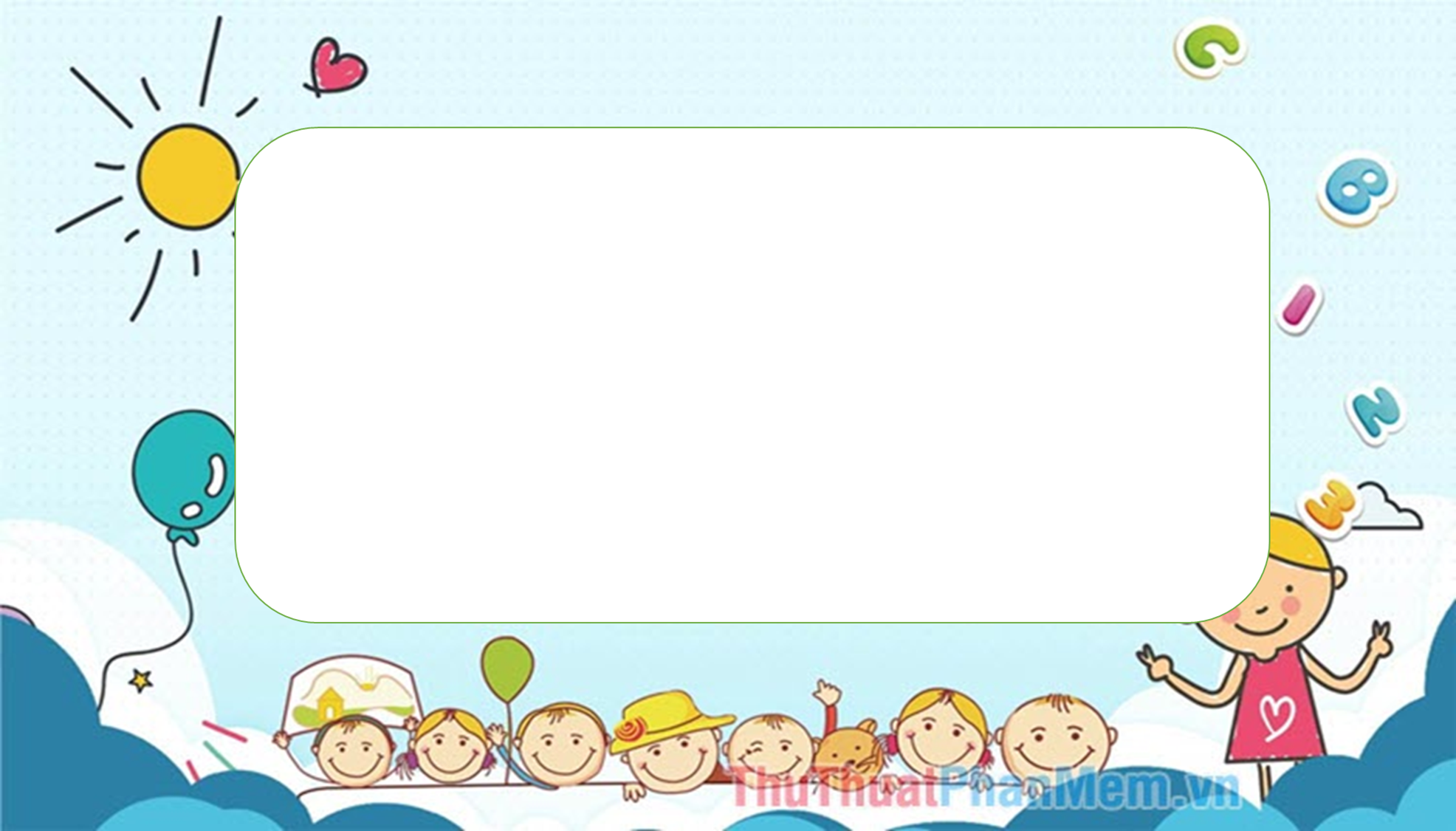 I. TRẢI NGHIỆM CÙNG VĂN BẢN
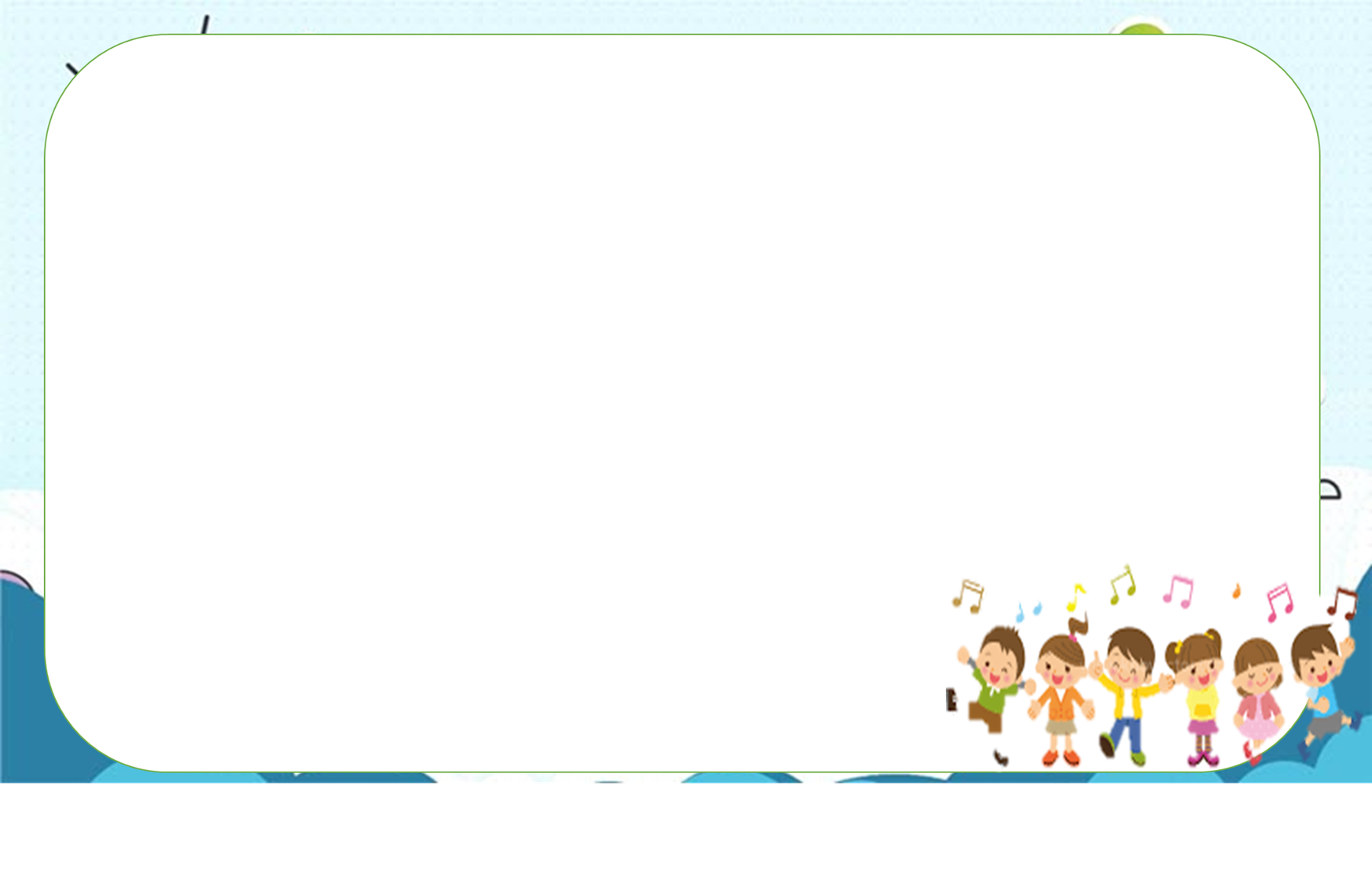 Đọc
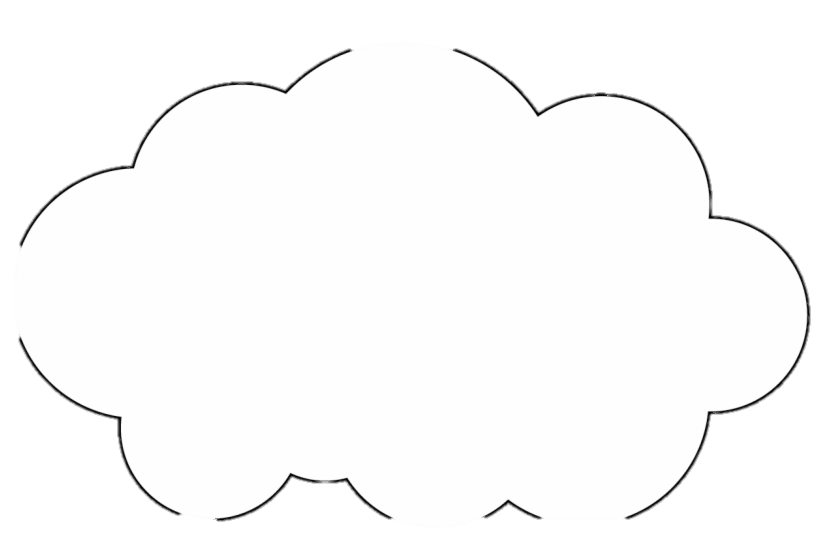 Đọc thầm, đọc to, đọc diễn cảm, ngắt nghỉ đúng nhịp
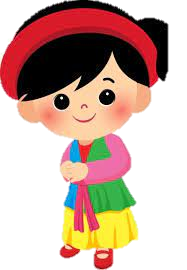 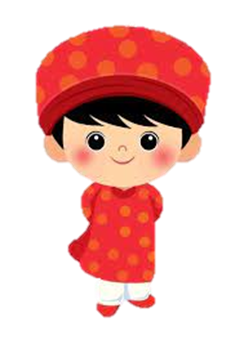 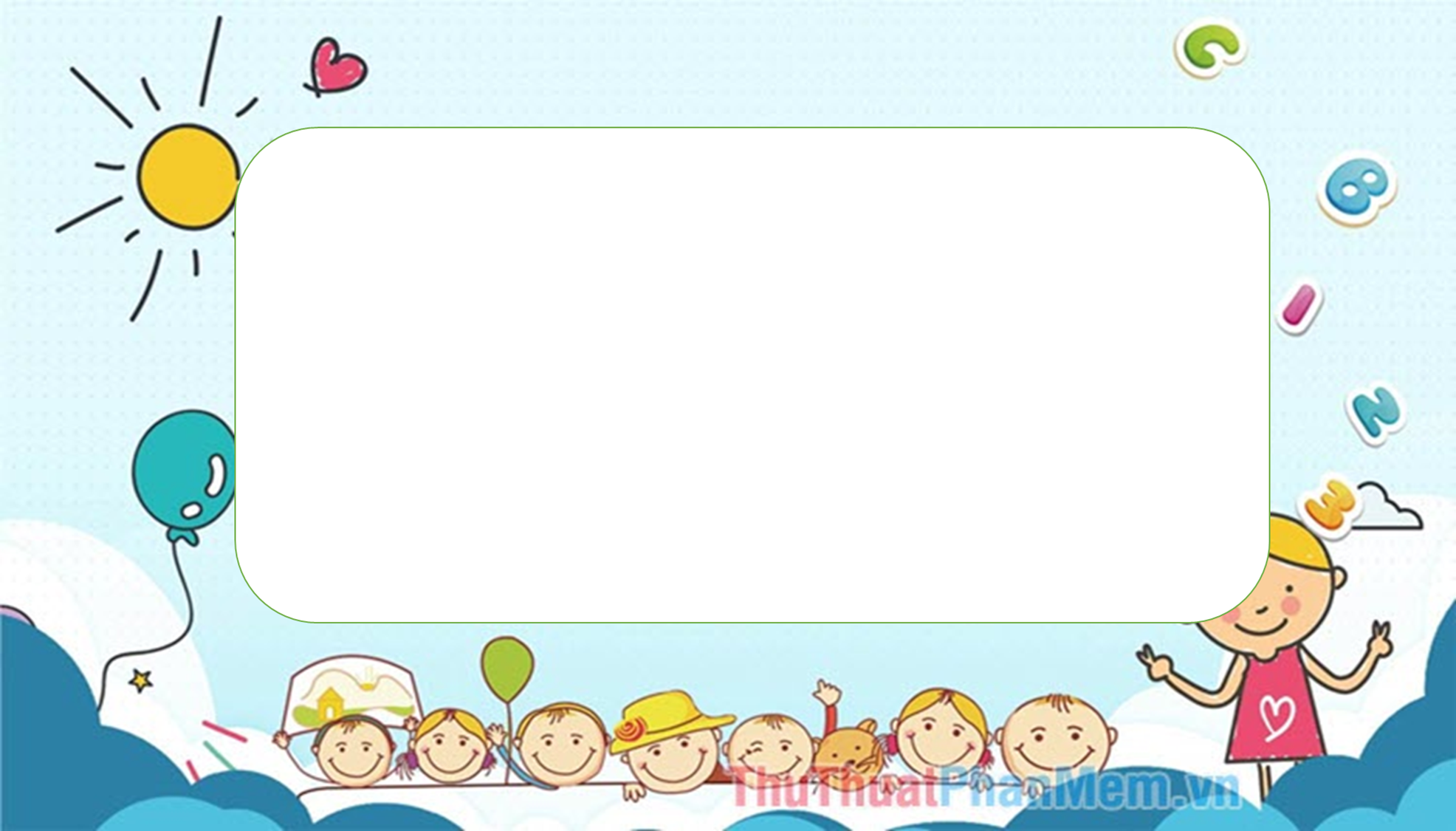 II. SUY NGẪM VÀ PHẢN HỒI
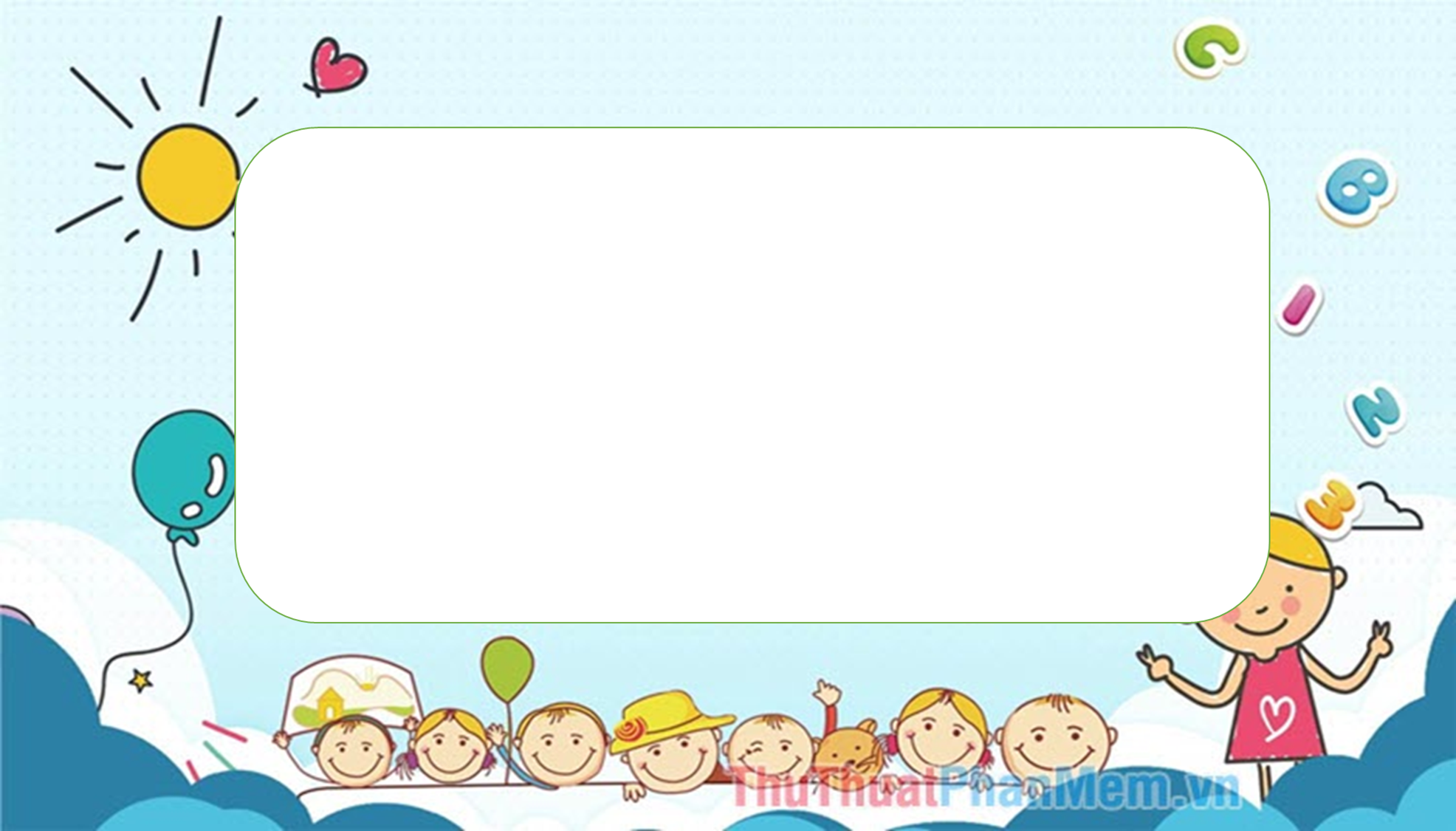 1. Những đặc điểm của văn bản thông tin giới thiệu một cuốn sách:
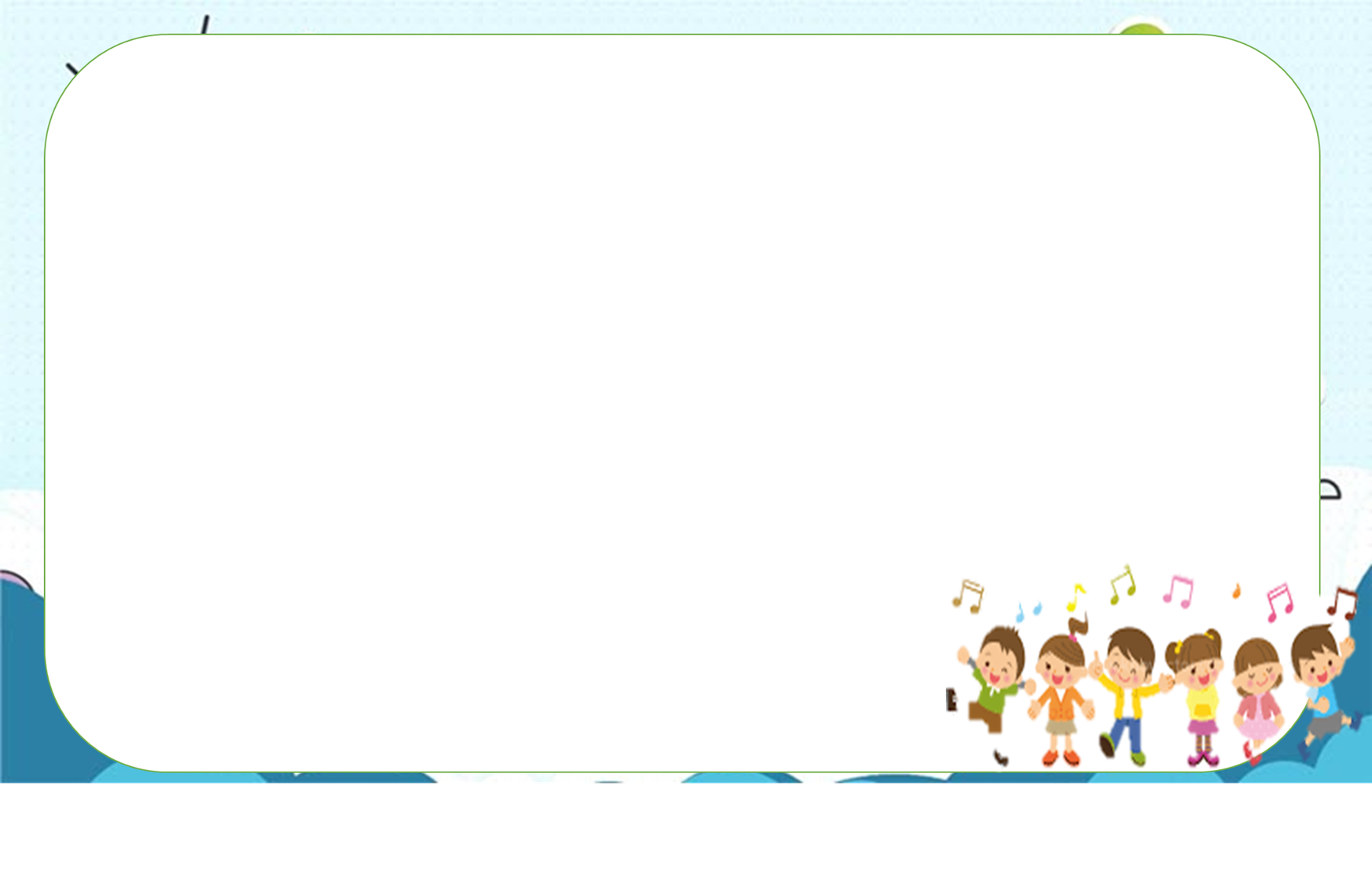 Những đặc điểm của văn bản thông tin giới thiệu một cuốn sách
PHIẾU HỌC TẬP SỐ 1
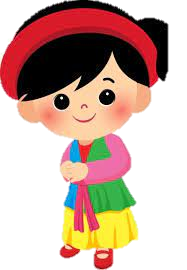 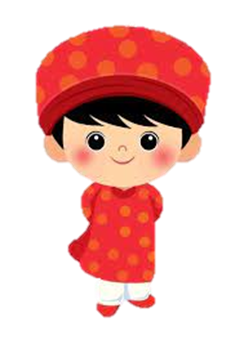 PHIẾU HỌC TẬP SỐ 1
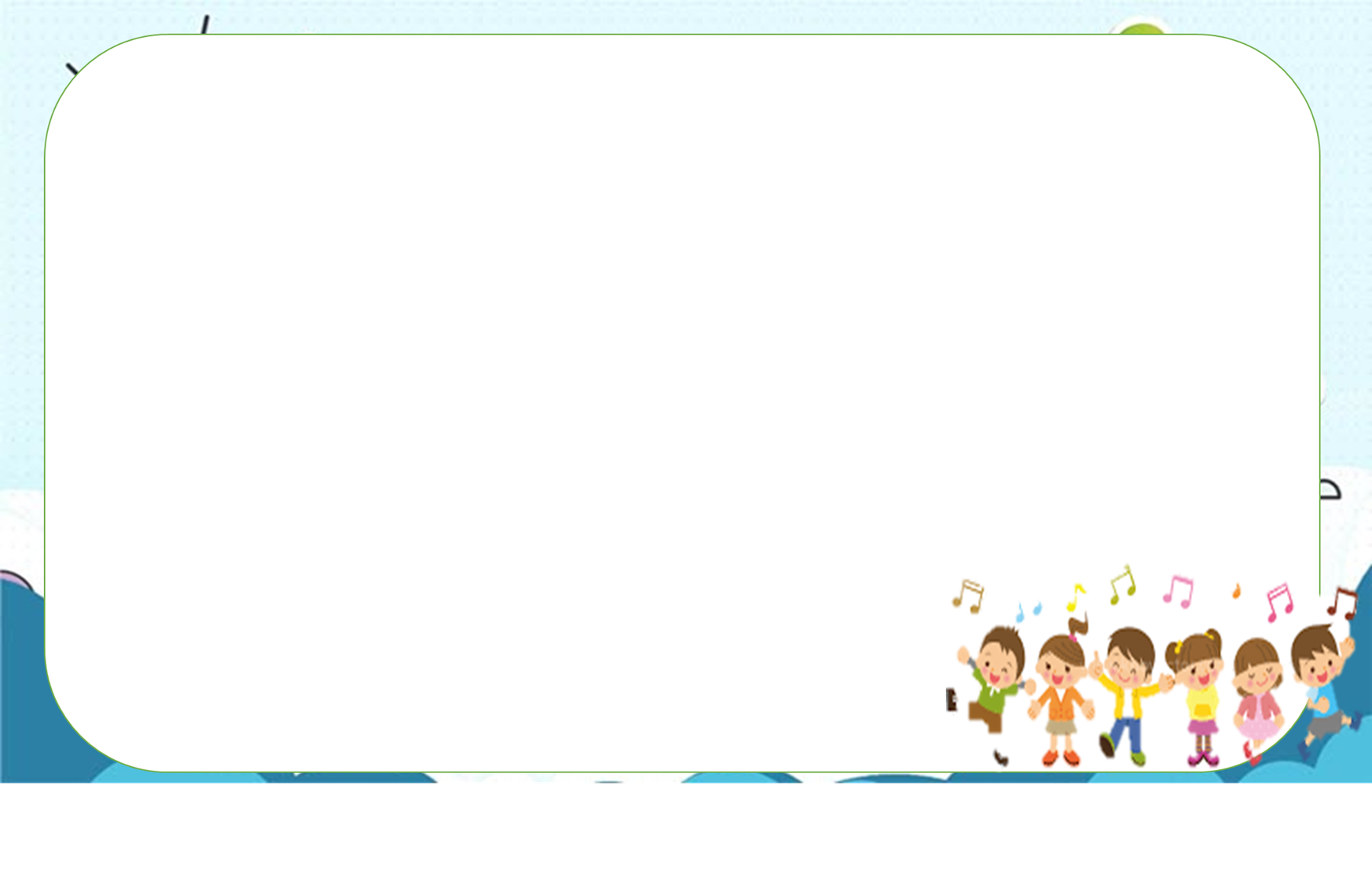 2. Cách triển khai thông tin của đoạn văn
Từ đấy, hành trình đến trường của Tốt-tô-chan trở thành những ngày tháng thú vị, không còn bị mọi người chê trách như ở trường cũ. Trường Tô-mô khuyến khích học sinh vui chơi bên cạnh việc học Không có đồng phục, hiệu trưởng yêu cầu phụ huynh cho trẻ mặc các bộ đồ cũ, thoải mái để các em vui chơi mà không sợ bị lấm bẩn hay làm rách quần áo. Ngôi trường đó cũng không bó buộc học sinh phải ngồi một chỗ suốt năm học và cũng không có thời khoá biếu cố đinh mỗi ngày [...] Sau giờ học buổi sáng là những buổi chiều đi dạo, hái rau, vẽ tranh, nghe thầy cô kể chuyện, ca hát. Quả là một ngôi trường đáng mơ ước. Thầy Kô-ba-gia-sơ-ki luôn nói với các giáo viên: “Không được gò các em vào kế hoạch của cô giáo Phải cho các em vui chơi thoải mái trong thiên nhiên. Ước mơ của các em còn lớn hơn nhiều kế hoạch của cô giáo”.
.
Em hãy xác định câu chủ đề trong đoạn trên và cho biết tác giả sử dụng phương pháp nào?
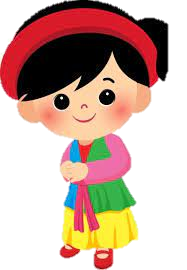 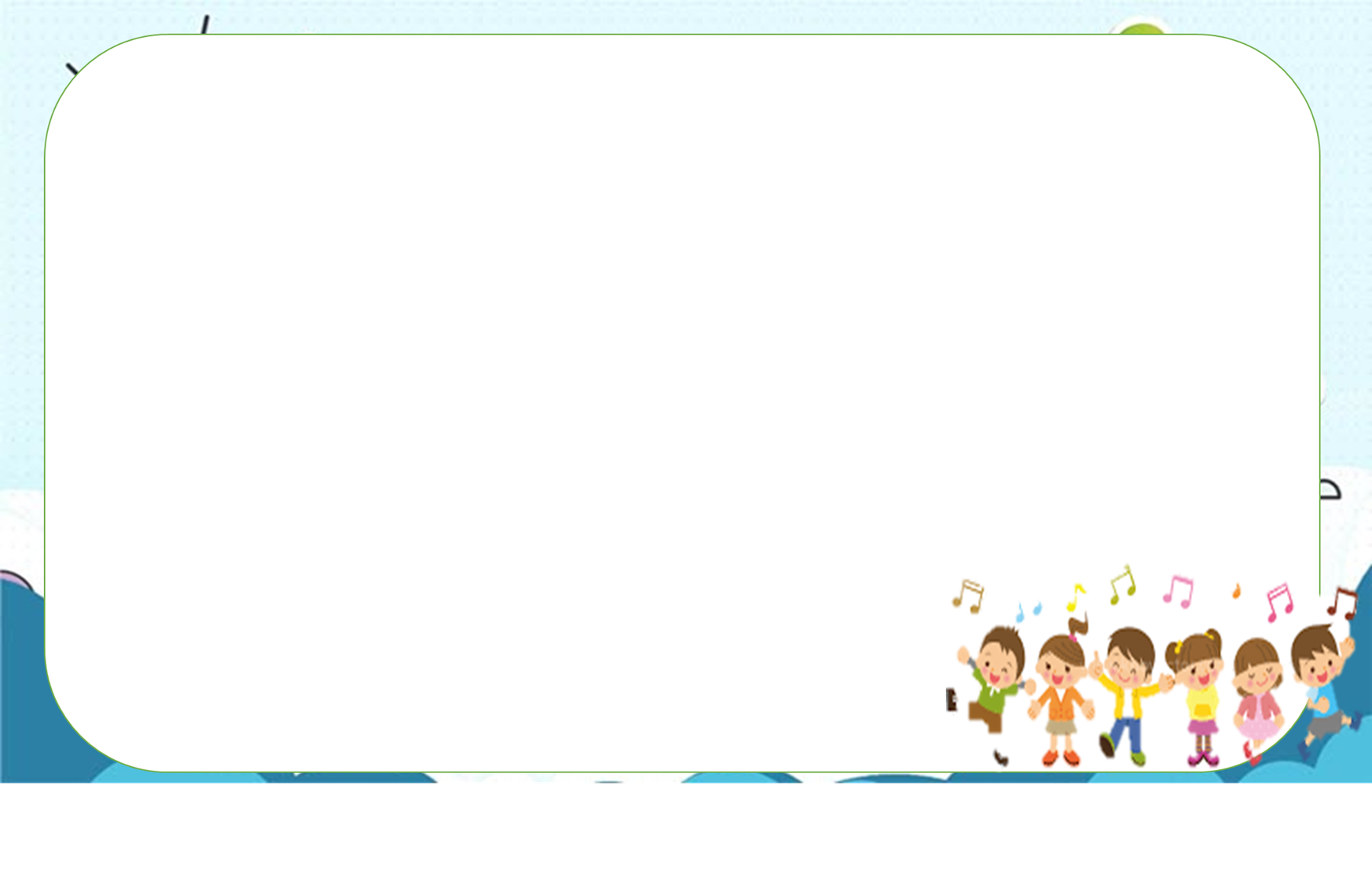 2. Cách triển khai thông tin của đoạn văn
Từ đấy, hành trình đến trường của Tốt-tô-chan trở thành những ngày tháng thú vị, không còn bị mọi người chê trách như ở trường cũ. Trường Tô-mô khuyến khích học sinh vui chơi bên cạnh việc học Không có đồng phục, hiệu trưởng yêu cầu phụ huynh cho trẻ mặc các bộ đồ cũ, thoải mái để các em vui chơi mà không sợ bị lấm bẩn hay làm rách quần áo. Ngôi trường đó cũng không bó buộc học sinh phải ngồi một chỗ suốt năm học và cũng không có thời khoá biếu cố đinh mỗi ngày [...] Sau giờ học buổi sáng là những buổi chiều đi dạo, hái rau, vẽ tranh, nghe thầy cô kể chuyện, ca hát. Quả là một ngôi trường đáng mơ ước. Thầy Kô-ba-gia-sơ-ki luôn nói với các giáo viên: “Không được gò các em vào kế hoạch của cô giáo Phải cho các em vui chơi thoải mái trong thiên nhiên. Ước mơ của các em còn lớn hơn nhiều kế hoạch của cô giáo”.
.
Phương pháp diễn dịch kết hợp song song để làm rõ cho câu chủ đề..
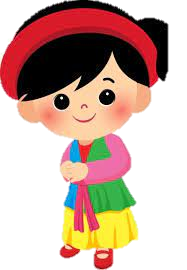 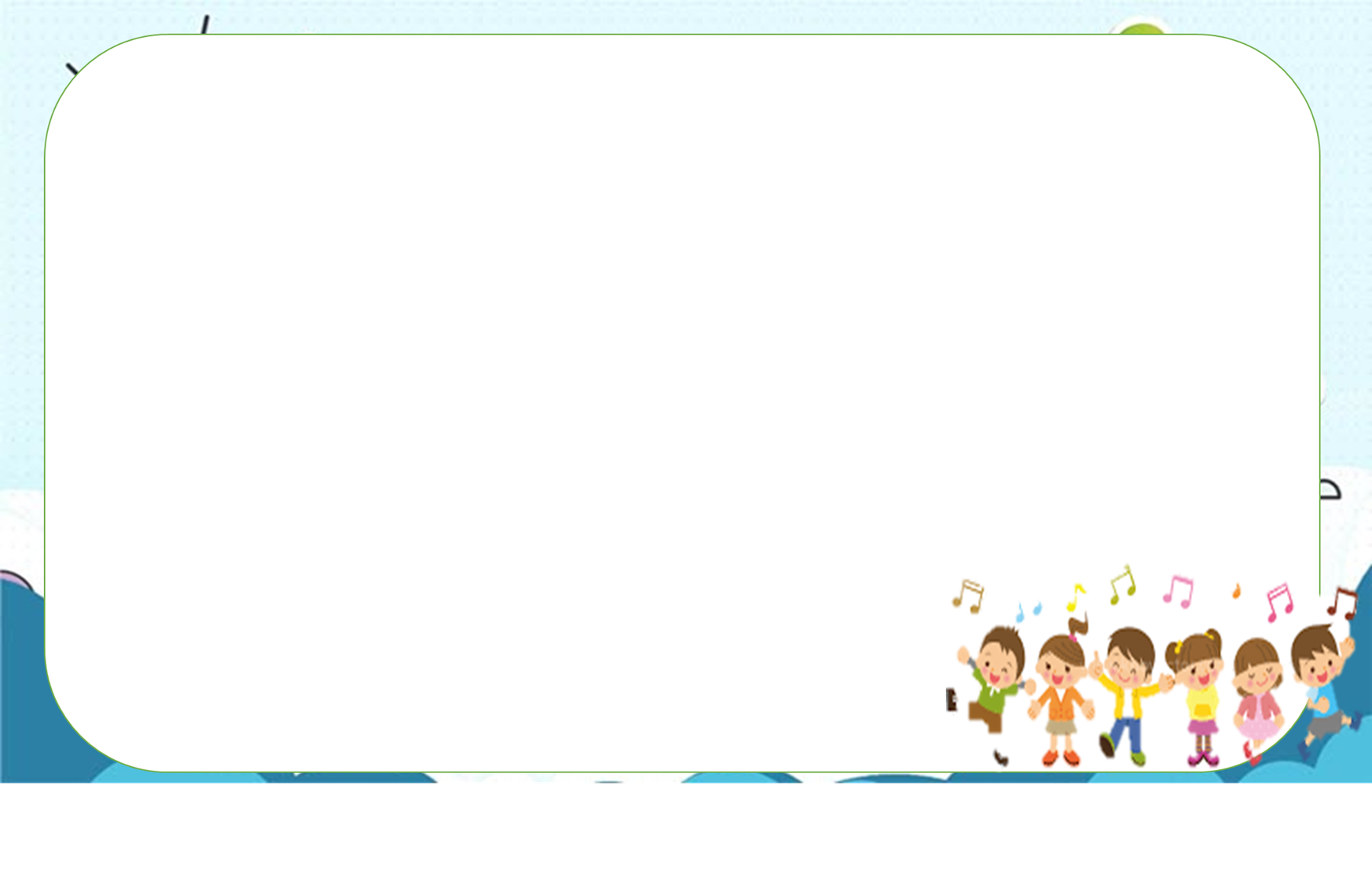 3. Ý nghĩa của nhan đề và mục đích của văn bản
PHIẾU HỌC TẬP SỐ 2
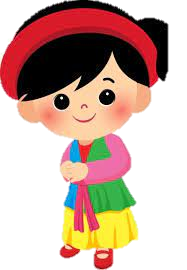 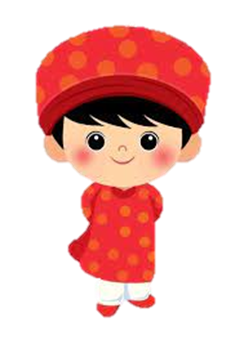 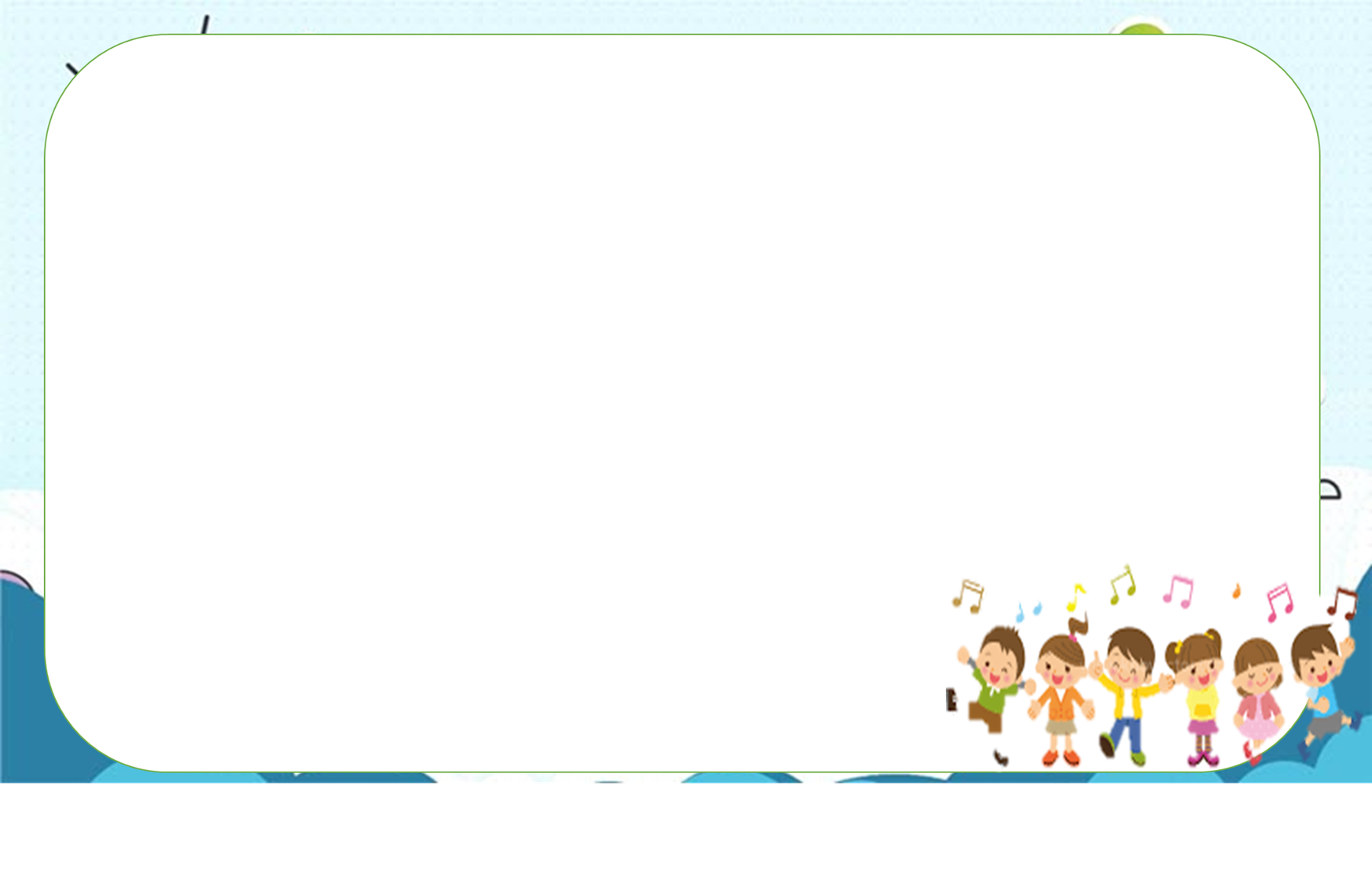 3. Ý nghĩa của nhan đề và mục đích của văn bản
PHIẾU HỌC TẬP SỐ 2
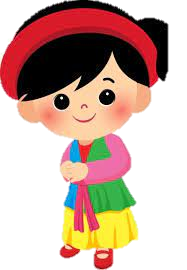 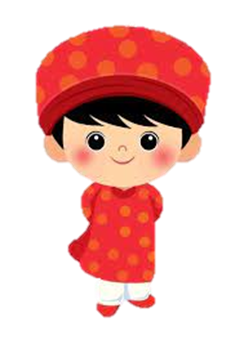 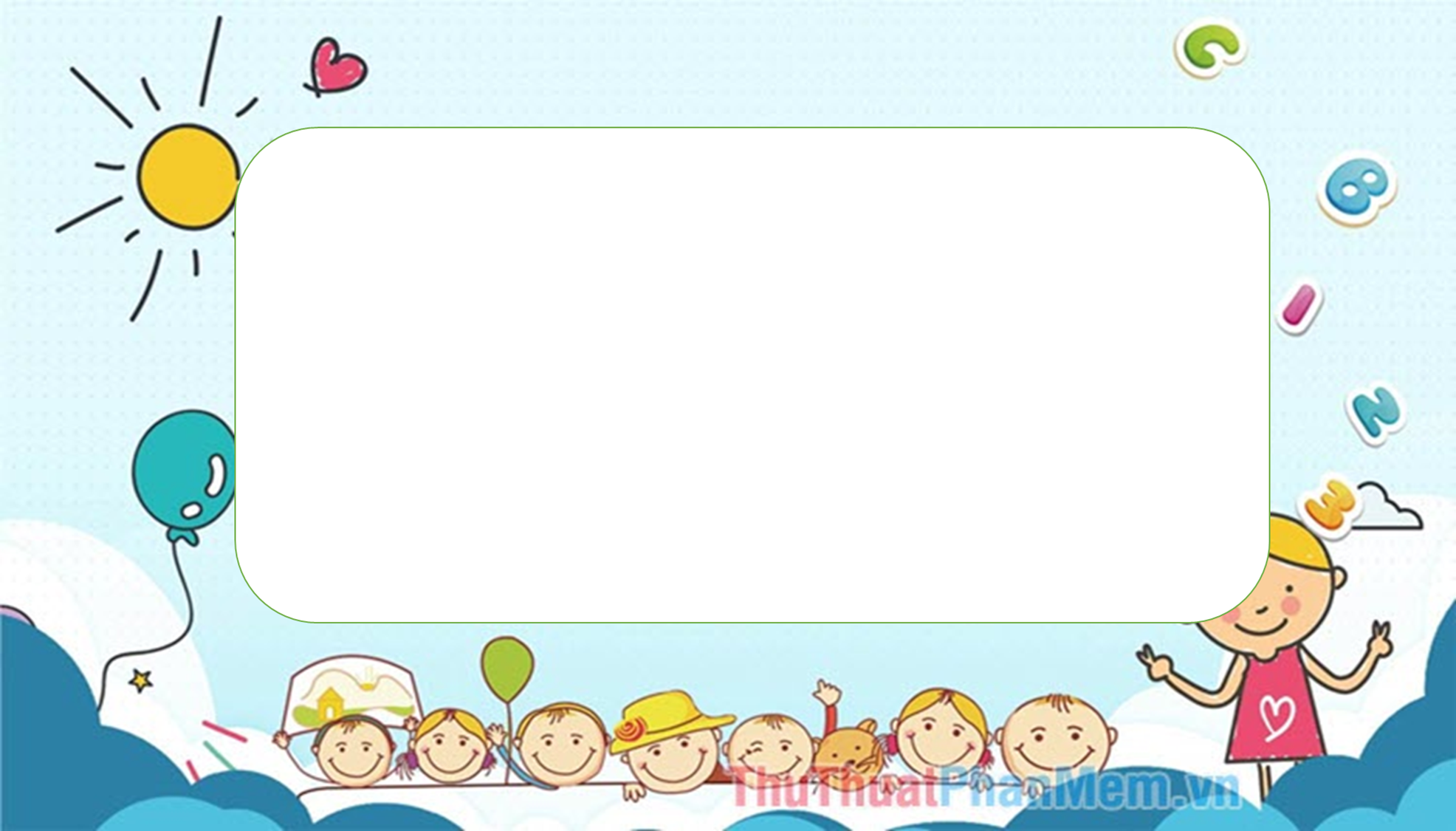 III. Tổng kết
[Speaker Notes: Nguyễn Nhâm 0981.713.891- 0366.698.459]
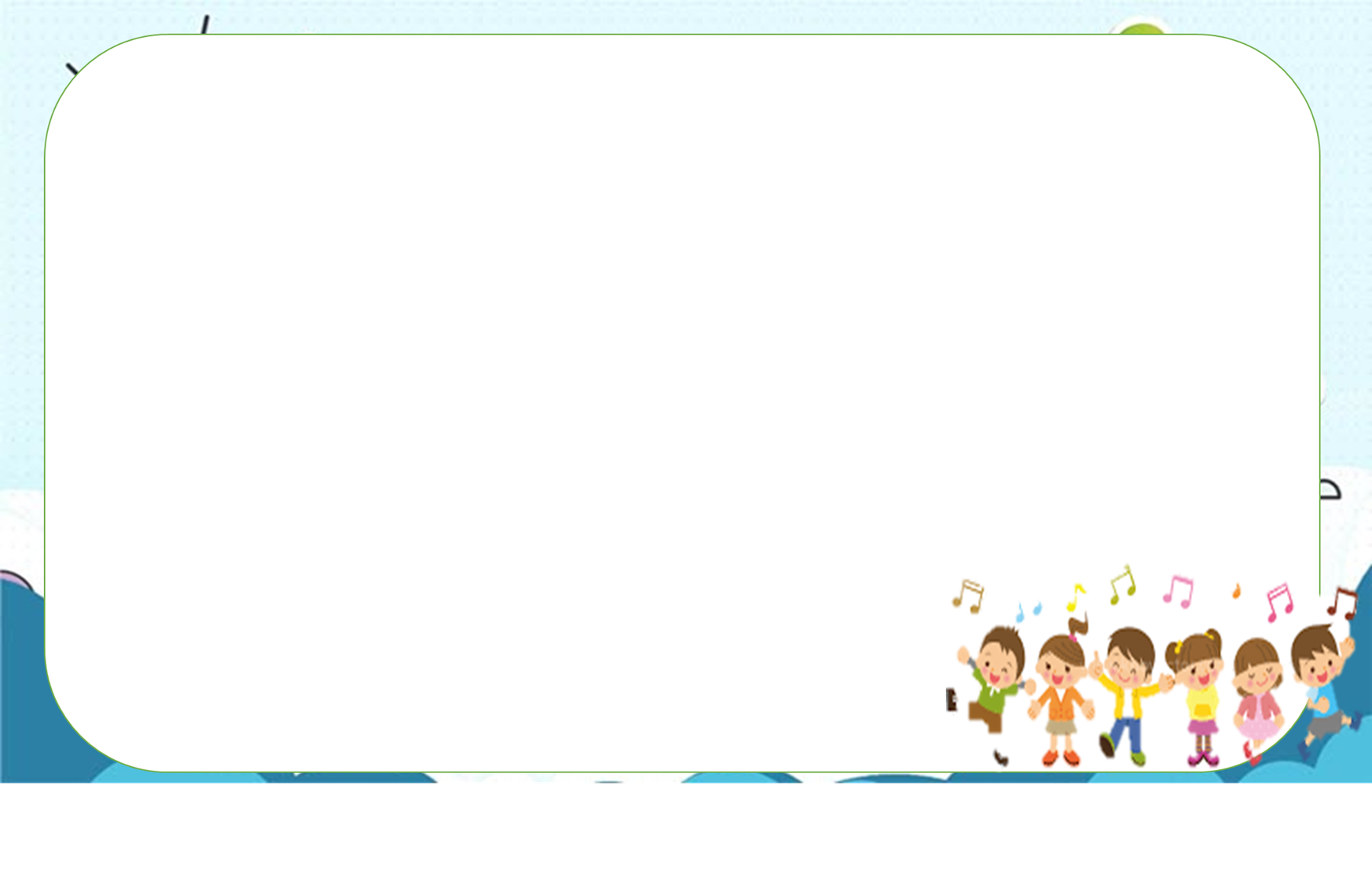 III. Tổng kết
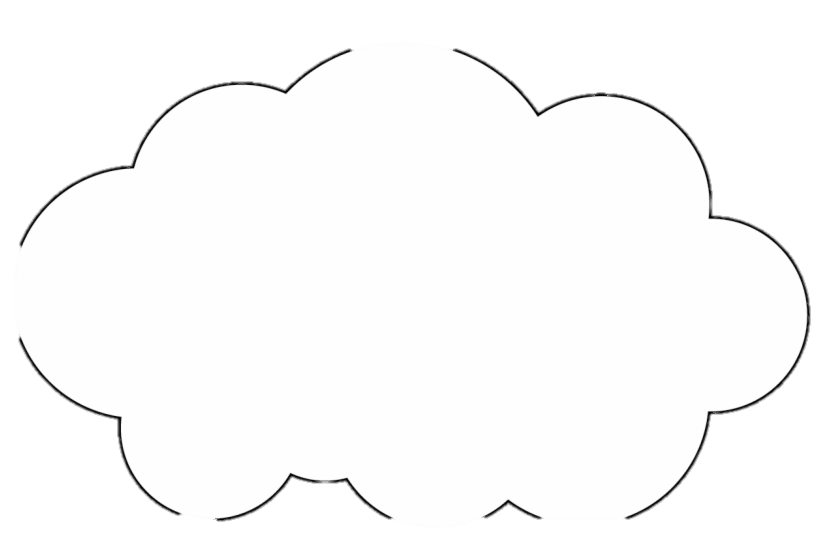 + Theo em, nội dung của văn bản là gì?
+ Nghệ thuật đặc sắc được thể hiện qua văn bản?
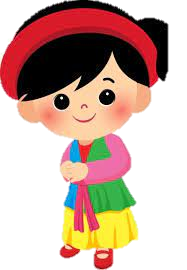 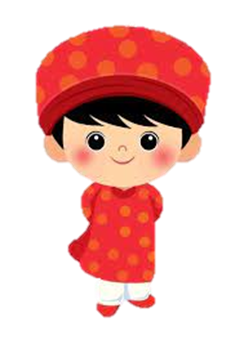 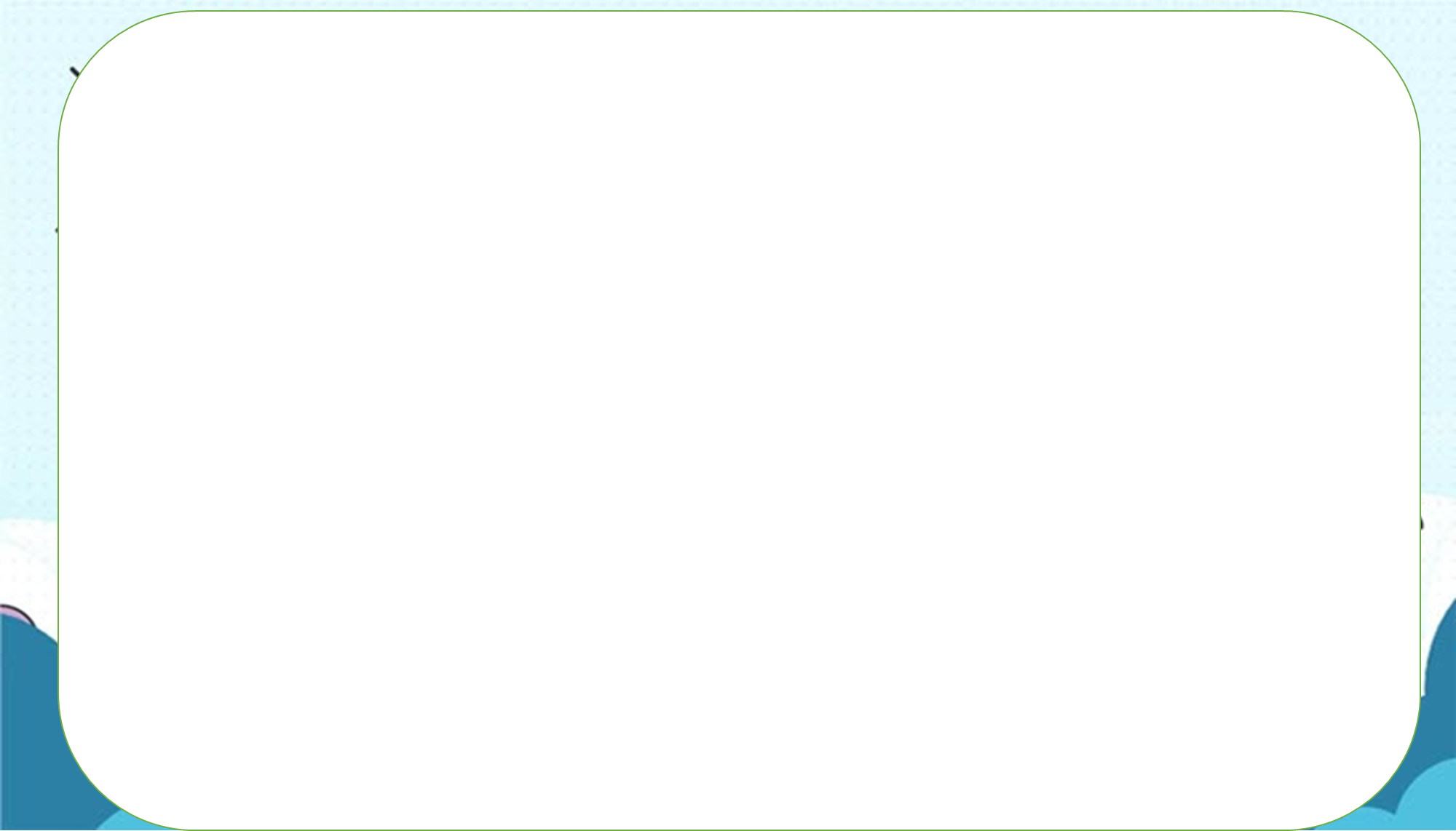 III. Tổng kết
Nội dung:
- Giới thiệu câu chuyện về cô bé Tốt-tô-chan và cách giáo dục ở ngôi trường Tô-mô.
- Ý nghĩa nhân văn trong cách giáo dục của thầy hiệu trưởng và ngôi trường này: giáo dục dựa trên tình yêu thương và tôn trọng trẻ.
2. Nghệ thuật
Mang các đặc điểm của văn bản thông tin giới thiệu một cuốn sách.
- Kết hợp các yếu tố ngôn ngữ và phi ngôn ngữ.
- Két hợp giữa phương thức thuyết minh và tự sự..
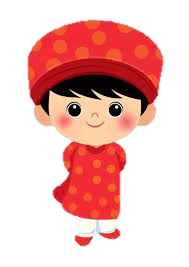 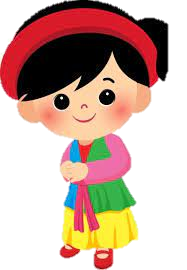 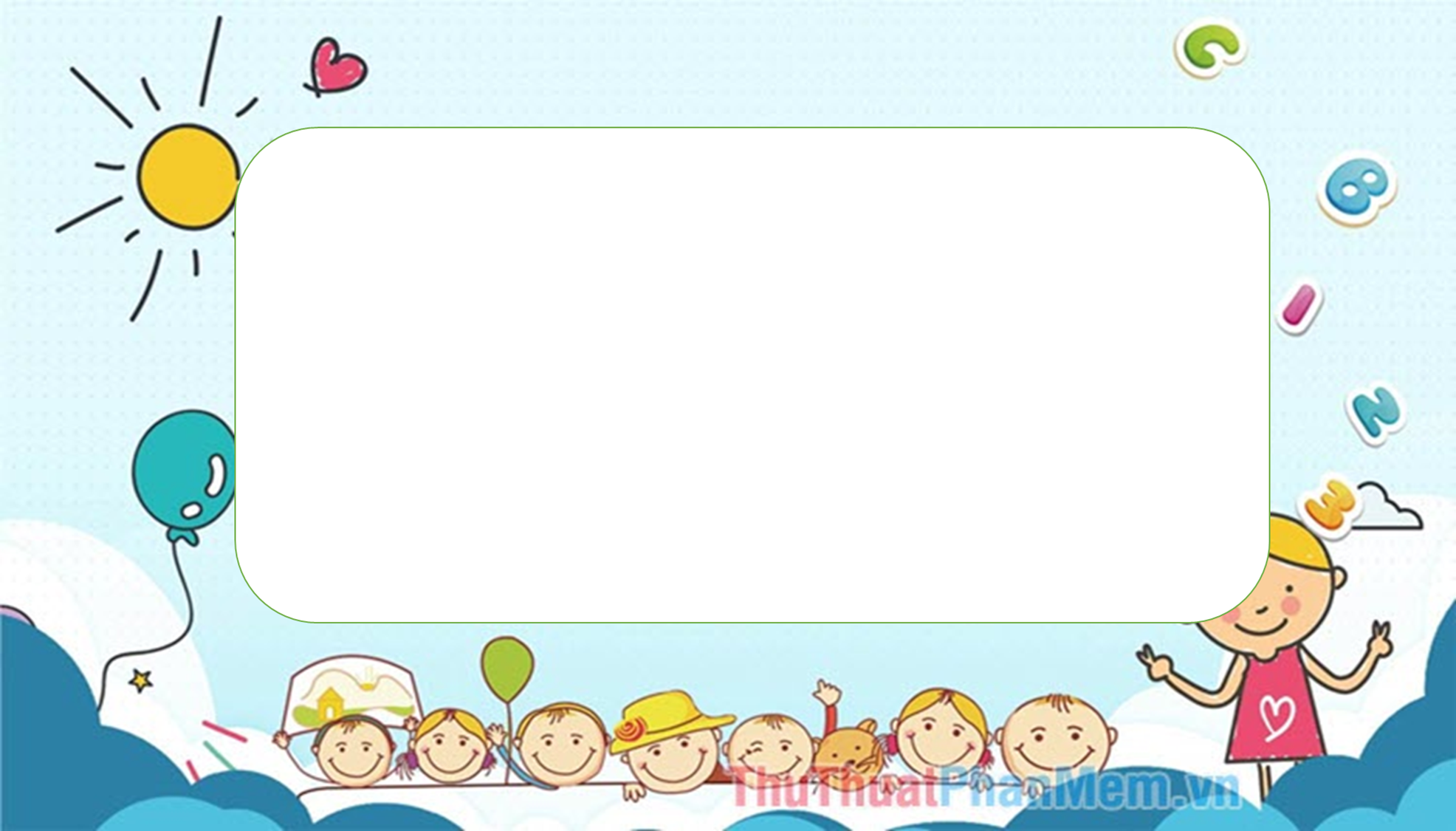 LUYỆN TẬP
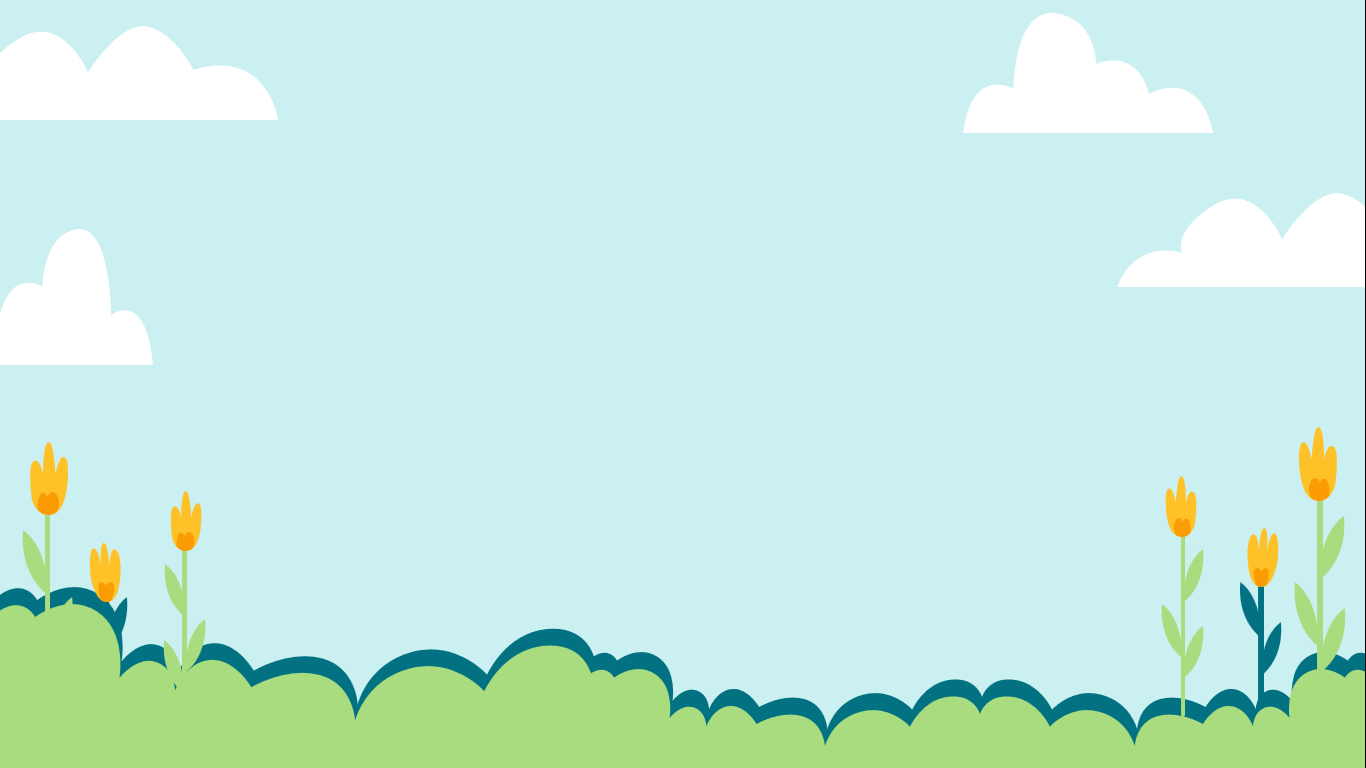 Câu 1:  Văn bản Tốt –tô- chan bên cửa sổ: Khi trẻ con lớn lên trong tình thương?
A. Chuyến du hành về tuổi thơ
B. Con là….
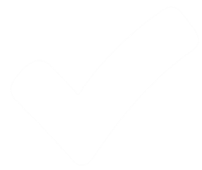 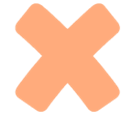 C. Thánh Gióng
D. Chiếc lá cuối cùng
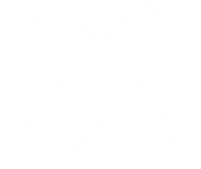 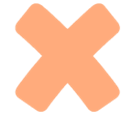 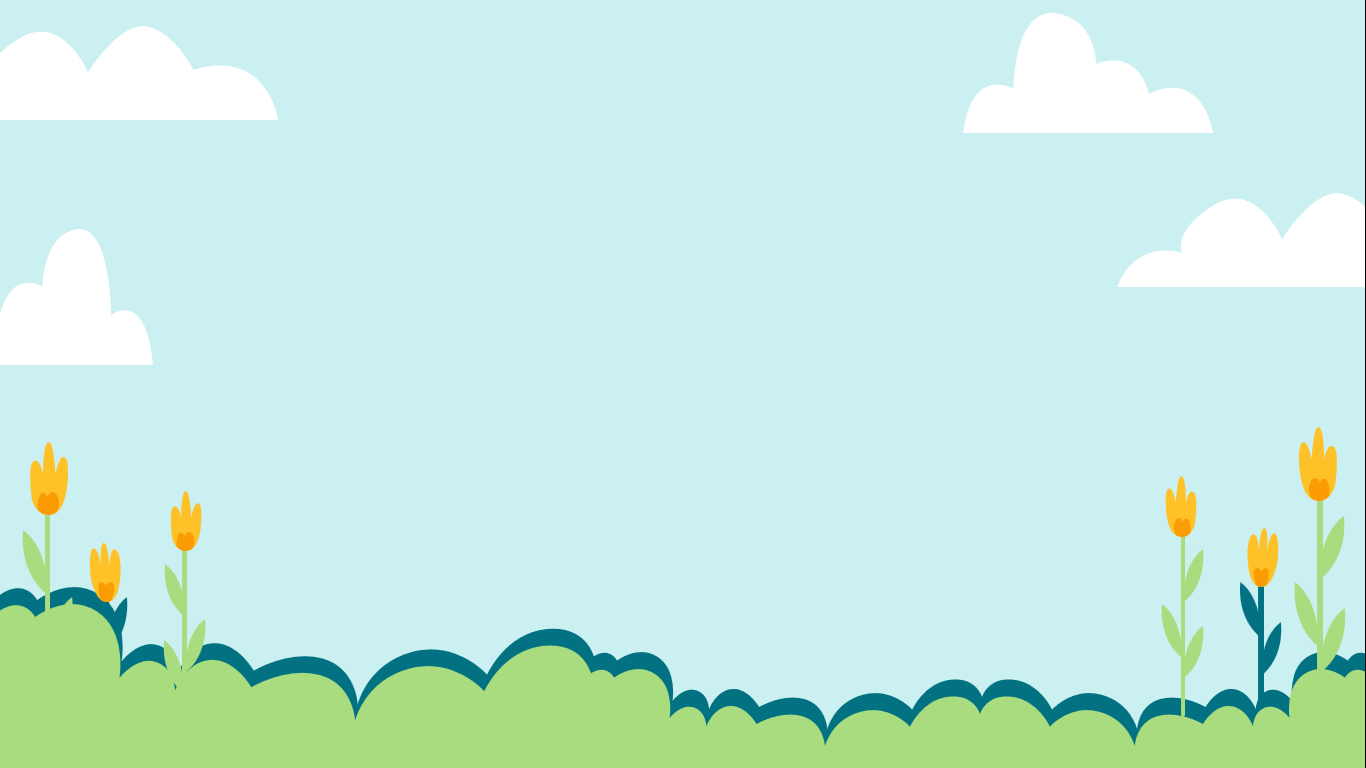 Câu 2: Văn bản Tốt-tô-chan (TOTTO-CHAN) bên cửa sổ: Khi trẻ con lớn lên trong tình thương là của tác giả nào sau đây?
A.  Trần Mạnh Cường
B. Thạch Lam
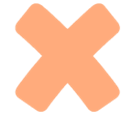 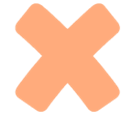 D. Phạm Ngọ
C. Lê Hồng Lảm
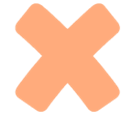 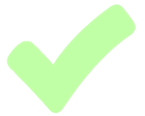 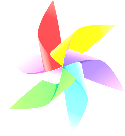 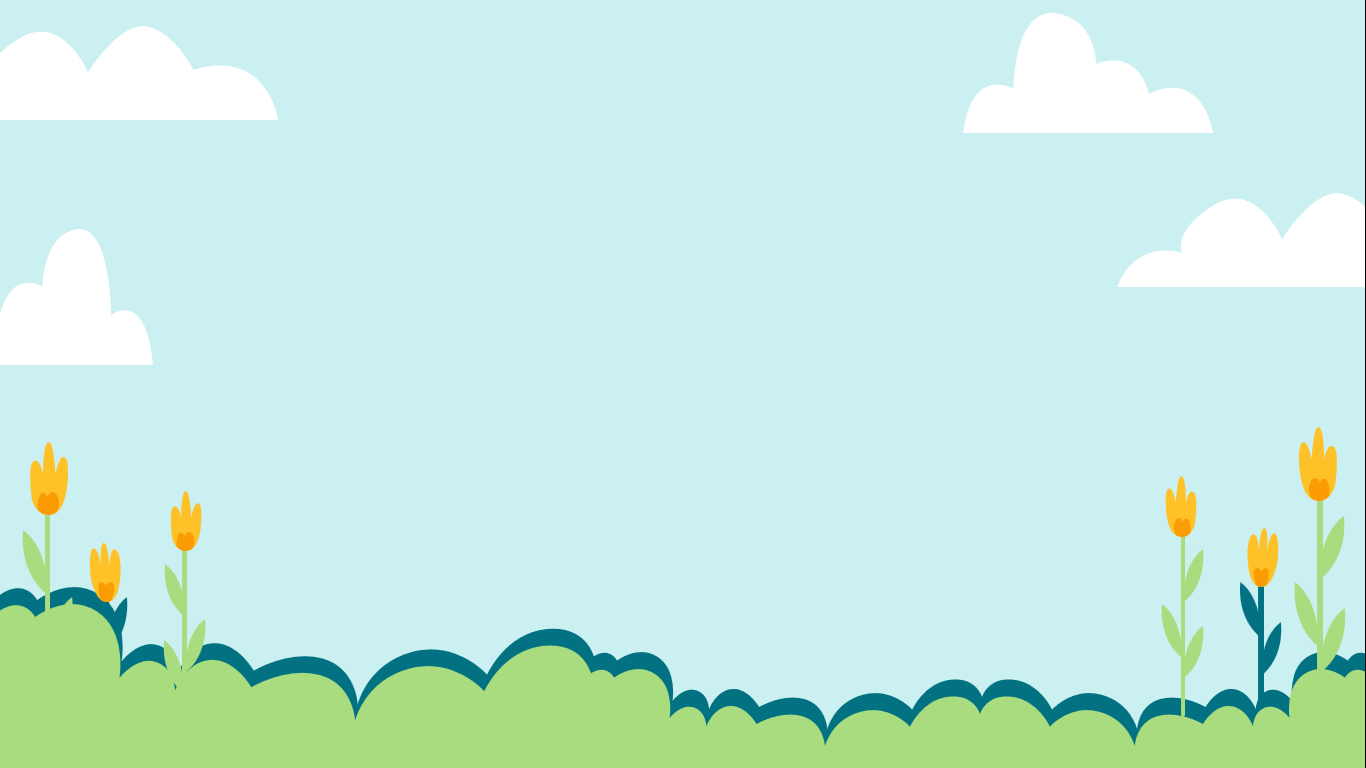 Câu 3: Phương thức biểu đạt chính của văn bản trên là gì?
A. Thuyết minh.
B. Thuyết minh+Tự sự
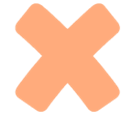 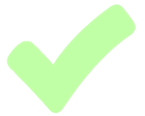 D. Nghị luận
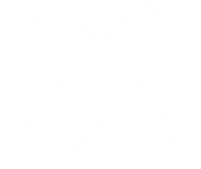 C.  Tự sự
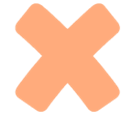 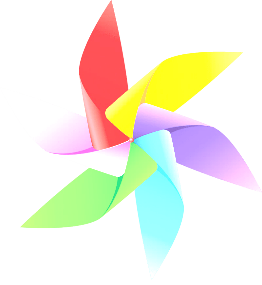 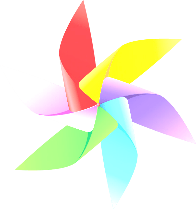 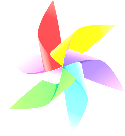 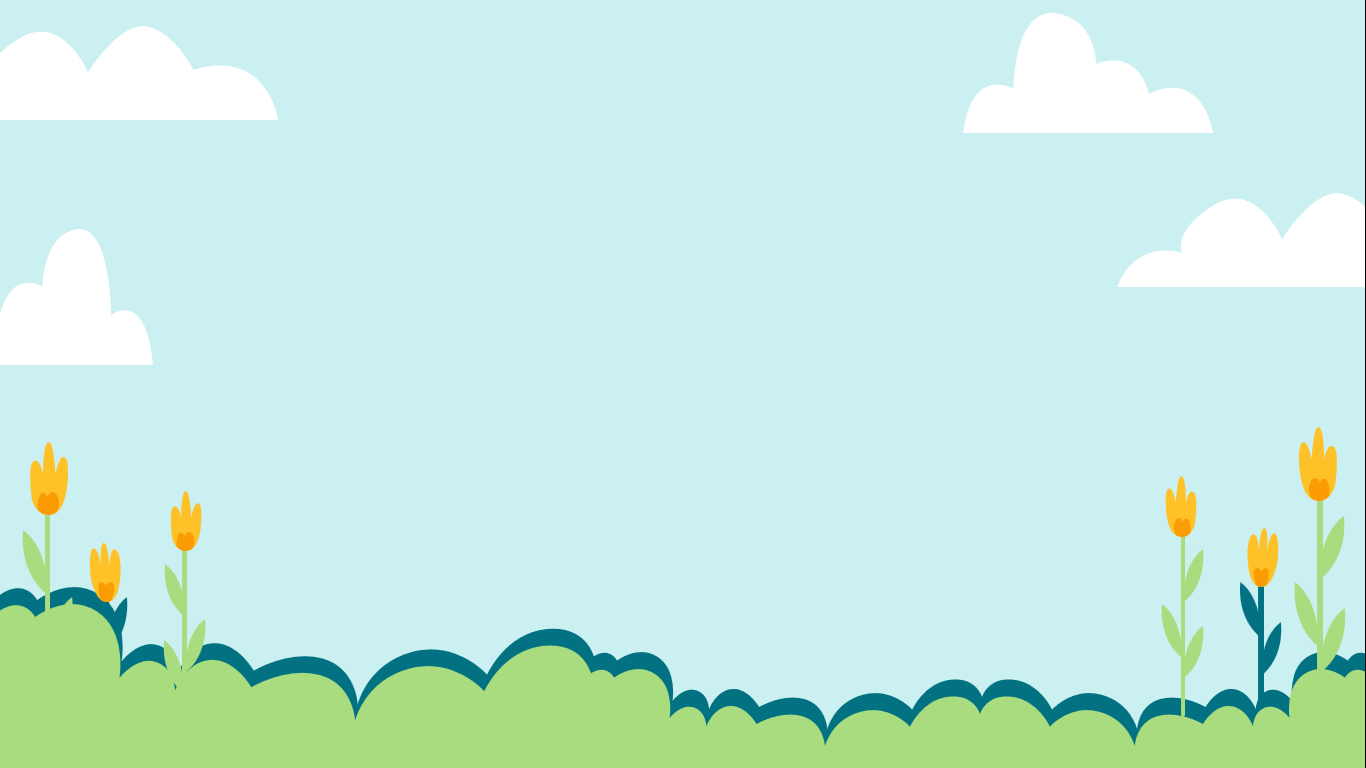 Câu 4: Mục đích của văn bản Tốt-tô-chan (TOTTO-CHAN) bên cửa sổ: Khi trẻ con lớn lên trong tình thương là gì?
A. Giới thiệu cuốn sách.
B. Lan toả phương pháp giáo dục trẻ
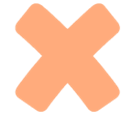 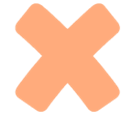 D. Cả 2 đáp án A và B
C. Muốn ca ngợi người thầy
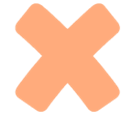 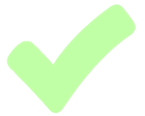 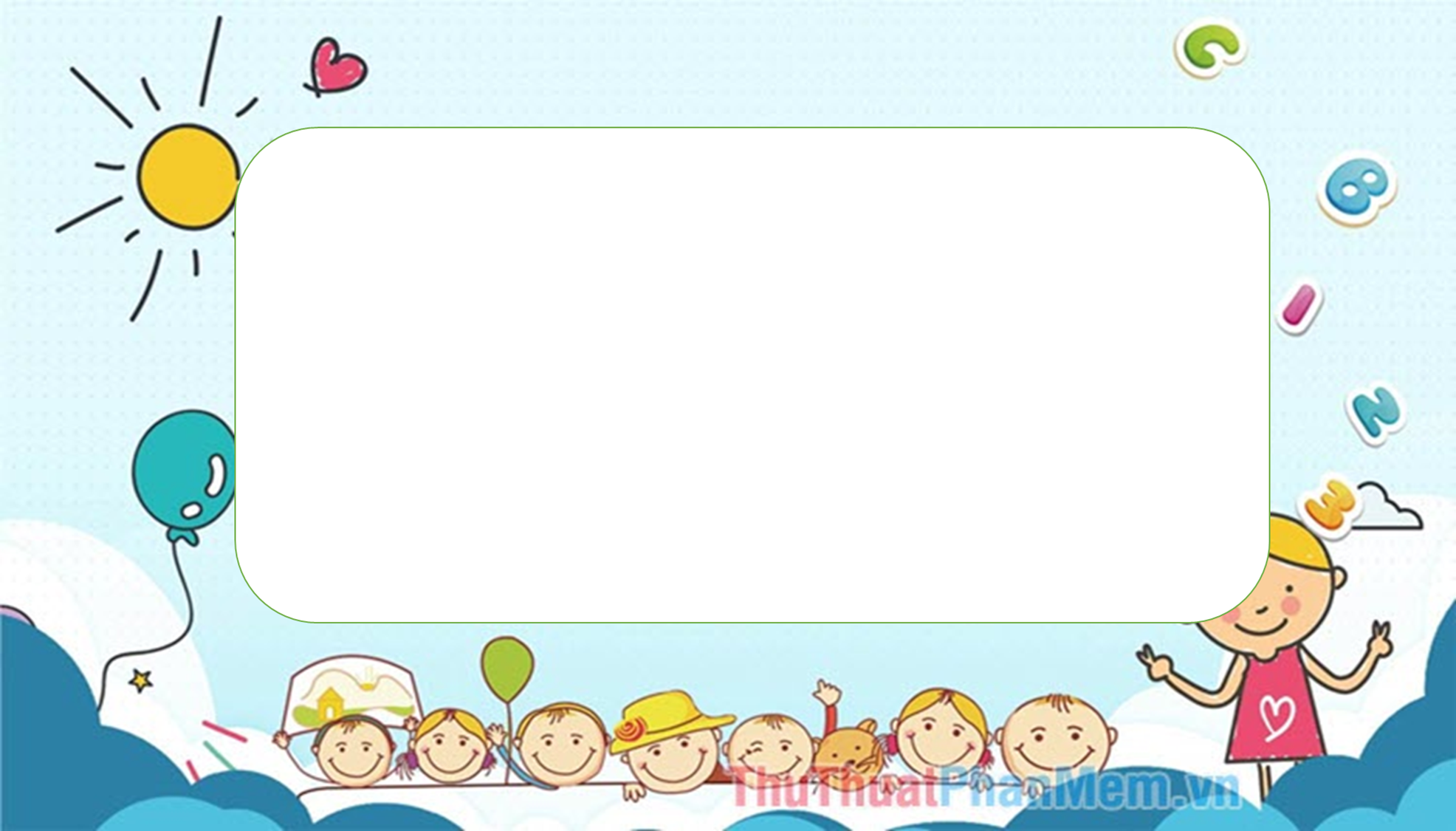 VẬN DỤNG
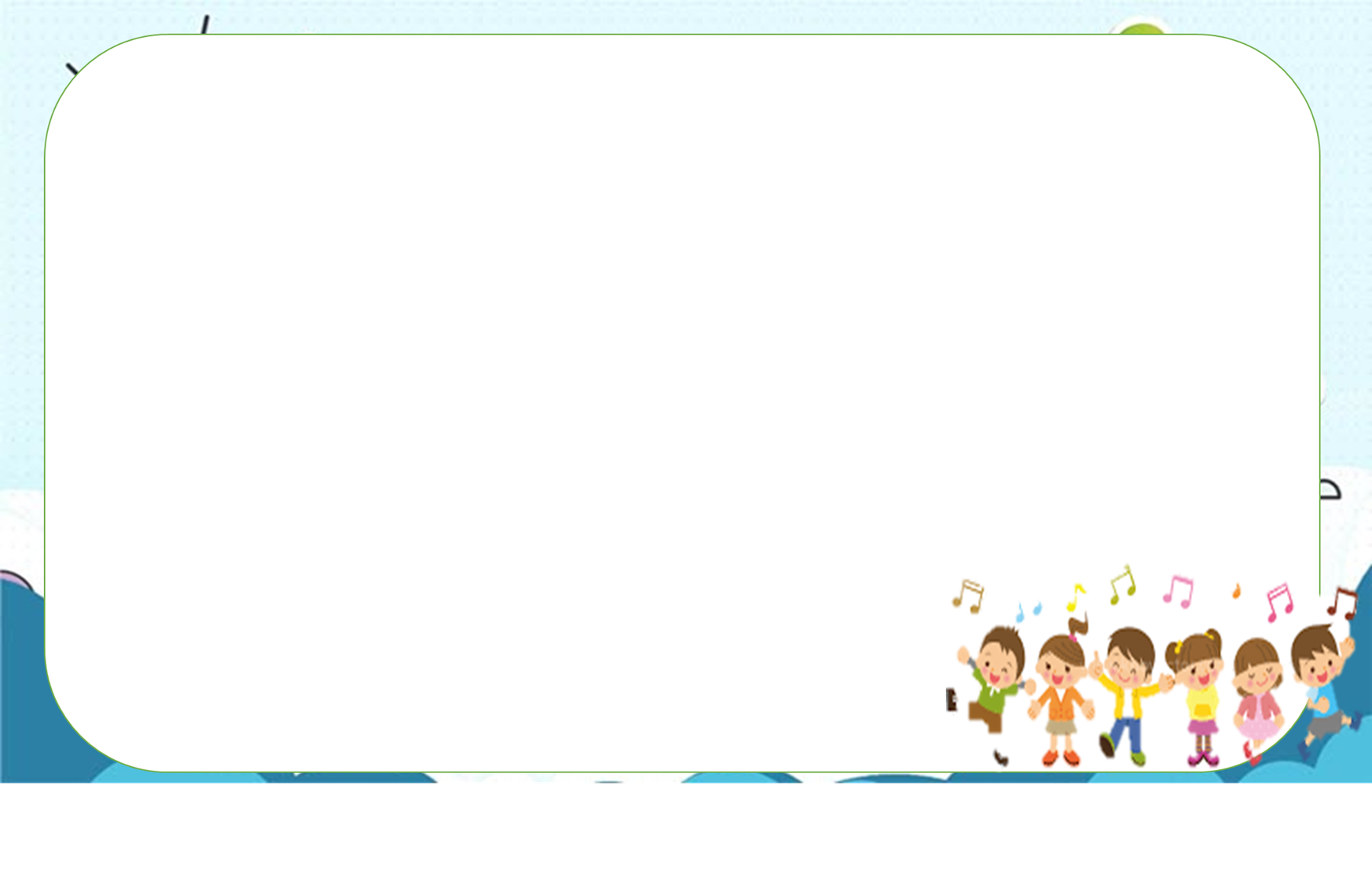 Vận dụng
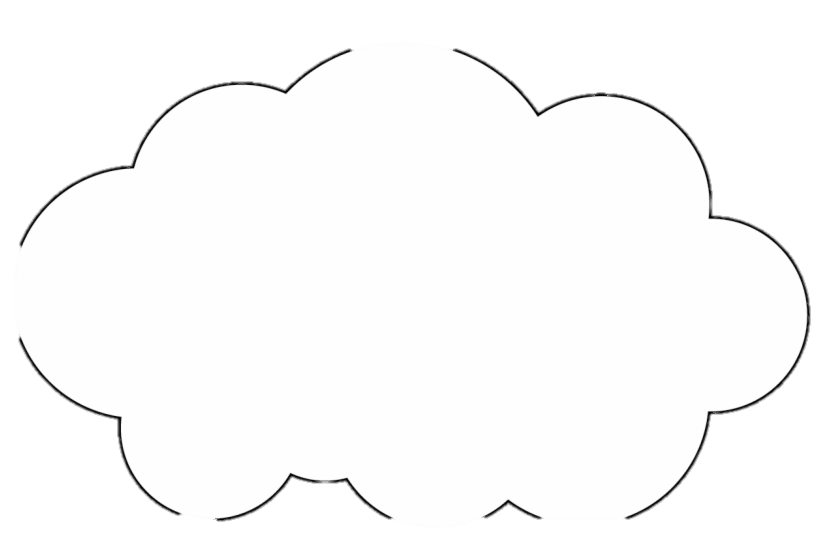 Em hãy viết đoạn văn (5-7 câu) nêu cảm nghĩ của em về hình ảnh người thầy trong câu chuyện trên?
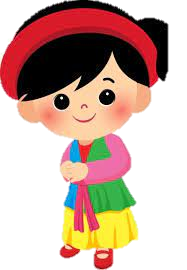 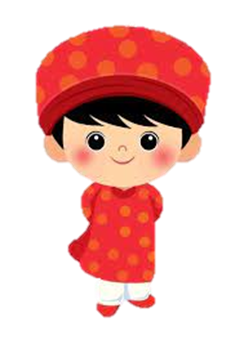 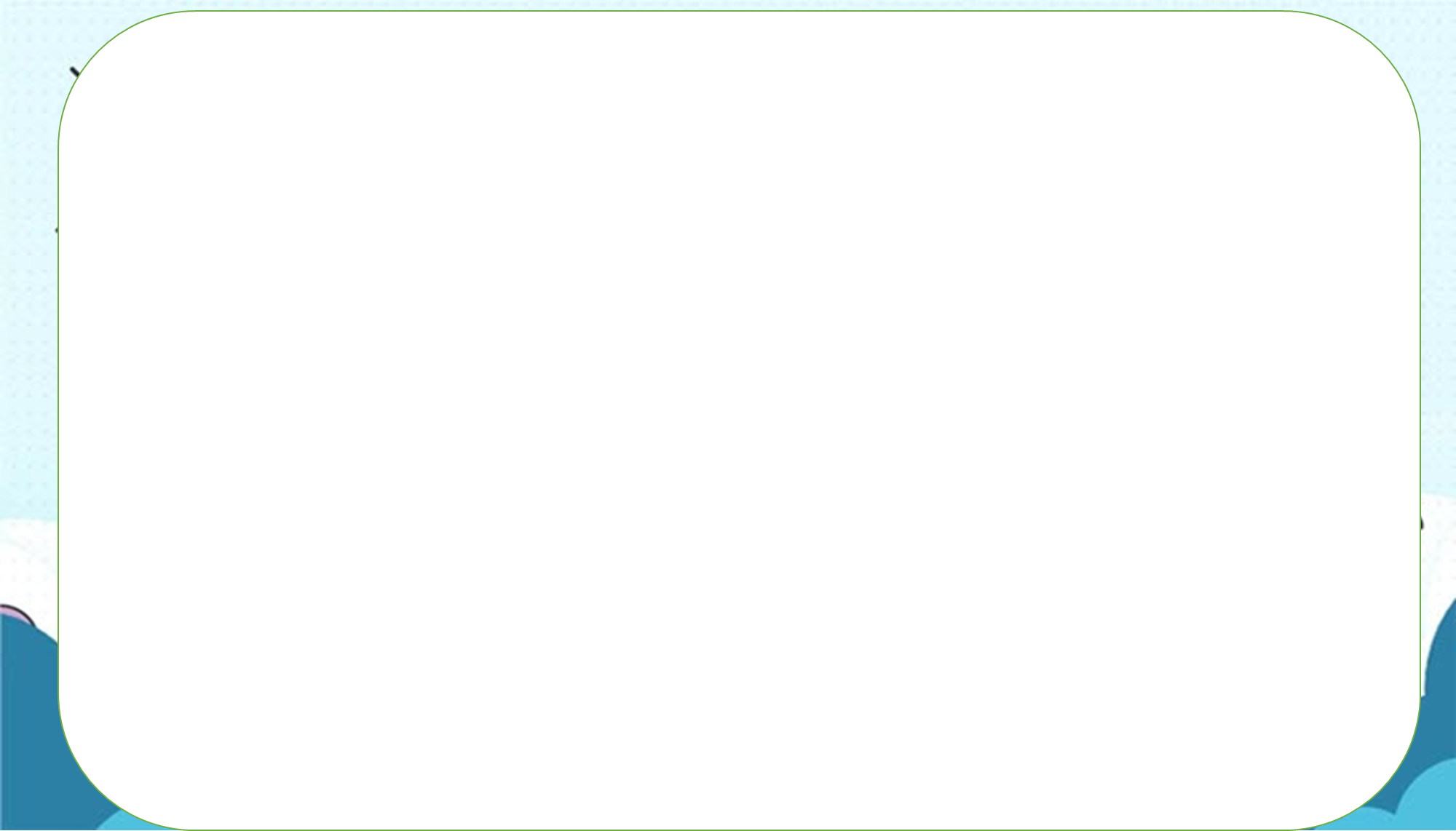 HƯỚNG DẪN TỰ HỌC
* Bài cũ: hoàn thành bài tập theo yêu cầu.
Bài mới: Hoàn thành phiếu học tập cho bài Thực hành tiếng Việt.
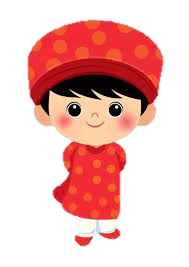 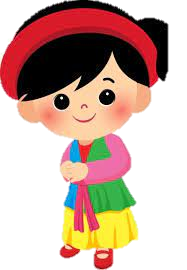